The Achiever
Delta Tau Alpha
September 2015
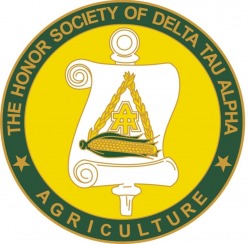 “The purpose of life is not to be happy. It is to be useful, to be honorable, to be 
compassionate, to have it make some difference that you have lived and lived 
well.”
--- Ralph Waldo Emerson

Hello,

	I hope everyone had a wonderful summer, full of opportunities and relaxation. 
The school semester is in full swing, which means the new DTA year is underway. I 
hope all of you are excited for what DTA has to offer this year. The National DTA 
Council is eager to work with so many passionate members, and learn from the chapters
throughout the nation.
	I can’t wait see what you guys achieve this year. Please contact me or the other 
National Council officers if you have any question, or need assistance in any way. It is
my sincere wish that all of you get active within your local DTA chapter, and look for
ways to serve others. Good luck in all your endeavors!
National Officer Spotlight
National Southern Region Vice President
Reagan Cooper
Sam Houston State University

Junior

Sam Houston State DTA Treasurer

Major: Animal Science 

Minor: Secondary Education

Career Goal: Be a college professor
National Officer Spotlight
Member of the Judicial Board of her social sorority, Sigma Sigma Sigma.
Secretary of Sam Houston State Collegiate FFA.
Serves on two committees for her local show.
DTA Goal: Wants more members to be actively involved, and wants to keep contact with members through the new DTA Facebook page.
FROM ACROSS THE NATION….
Sam Houston State University
Started collecting change for SAAFE House adopt a Family for Christmas.
Nominated the DTA Homecoming King and Queen representatives.


Arkansas State University
Will soon be volunteering at the local animal shelter and petting zoo, and will participate in a Highway cleanup.
Preparing details for their sausage sale.
FROM ACROSS THE NATION….
Fort Hays State University
Held officer elections, and held their Fall DTA Initiation.
Started forming ideas for their Homecoming banner.


College of the Ozarks
Held officer elections.
Picked up collegiate section of the Adopt-A-Highway Project.
TAKE NOTE!
DTA Merchandise Available 
Fleece Pullovers
Graduation Honor Cords
Graduation Honor Stole
Graduation Medallion
Lapel Pin
T-shirts
Check http://bigcat.edu/agriculture/natdta/merchandise/index.html for more info!
TAKE NOTE!
The National DTA website has been moved to    
     http://organizations.missouristate.edu/natdta/ though you can still access 
     the website via its previous location.

Check out the DTA Facebook page at 
     https://www.facebook.com/nationaldeltataualpha?ref=hl.
MARK YOUR CALENDARS
October 15th, 2015
Payment and list of new membership is due
Annual chapter dues 
Report of returning members and officers are due

March 31st – April 2nd, 2016
National DTA Convention
Fort Hays State University